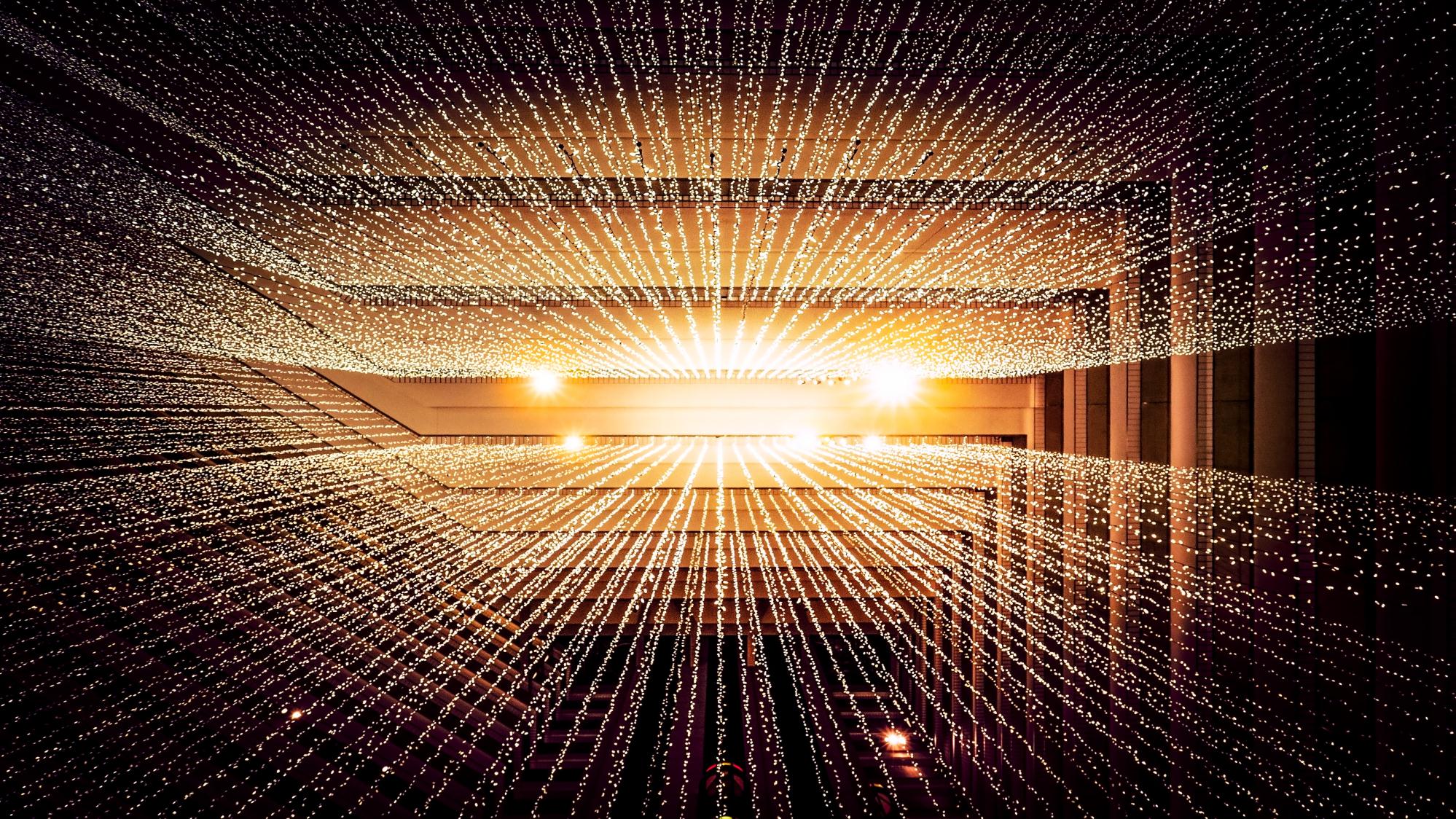 Brand Development & Strategy
Sponsored by
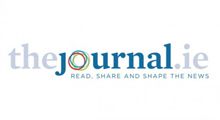 Bewley’s Spilling the Beans - Identifying a GPS for Growth
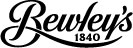 Submission for:	Brand Development and Strategy
Submitted by:	Sinead Mooney, Managing Director - RED C Research
Winners Showcase/Marketing Society Research Excellence Awards 2017
The Problem
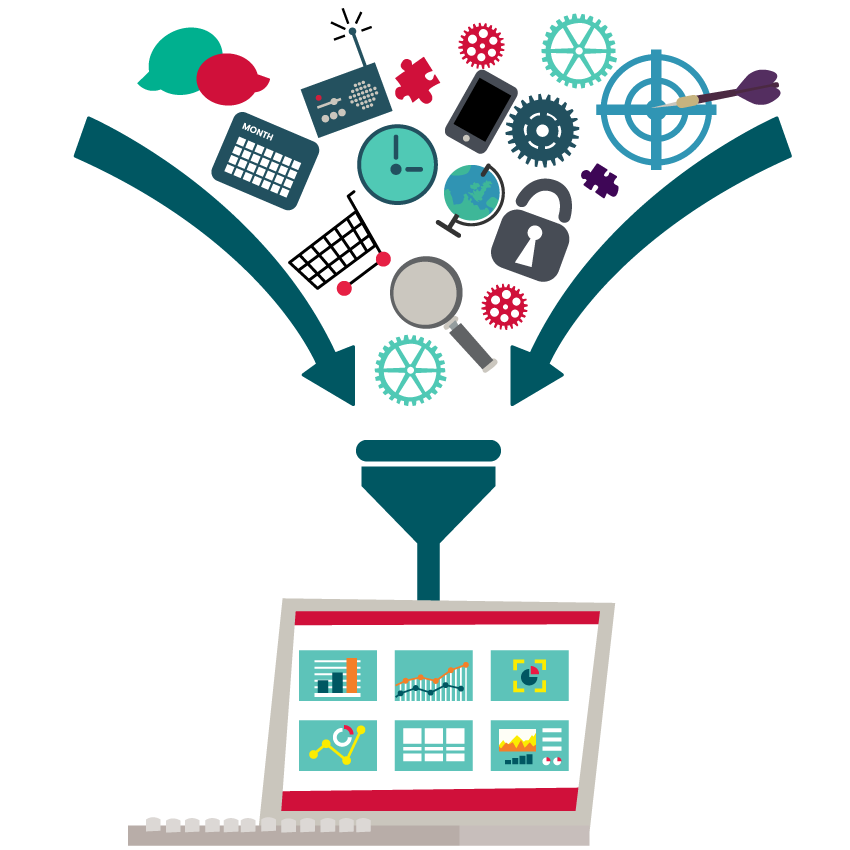 Bewley’s is present in three markets; Ireland, UK and US. Each market is very different from the competitive set, as is the positioning of Bewley’s products within those markets.
This led to fragmented strategies that did not optimise the position and potential of the brand.
The brand required a more cohesive strategy across the group. Therefore, there was a need to provide hard facts and figures behind the brand and its importance to customers in order to have clarity for the direction moving forward.
Ultimately the research needed to address how each market can untap revenue.
The Solution
The overall objective was to provide a ‘best in class’ strategic planning process;
a GPS for the Bewley’s brand - a clear pathway for growth built on solid strategic and commercial foundations to pave the way to 2025.
Four key sources of detail were key to this strategy development
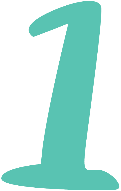 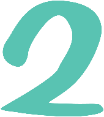 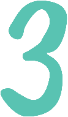 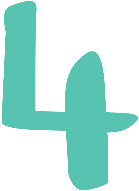 MARKET SIZING
CONSUMER MARKET VIEW
B2B CUSTOMER MARKET VIEW
DIVISIONAL LED EXPERT KNOWLEDGE
The Outputs
All data was brought together in Strategy Development Workshops.     This took place over the course of 2 days and saw RED C work alongside Bewley’s to delve in to data to identify opportunities within the portfolio so as to develop brand strategies for each market.
While still early days into fully realising the true impacts of the research, already there are reverberations across the group.
It has resulted in a new marketing structure that supports the group based on the knowledge that a portfolio can be developed which meets the needs of each of Bewley’s markets and aligns all key stakeholders in order to optimise group revenue.
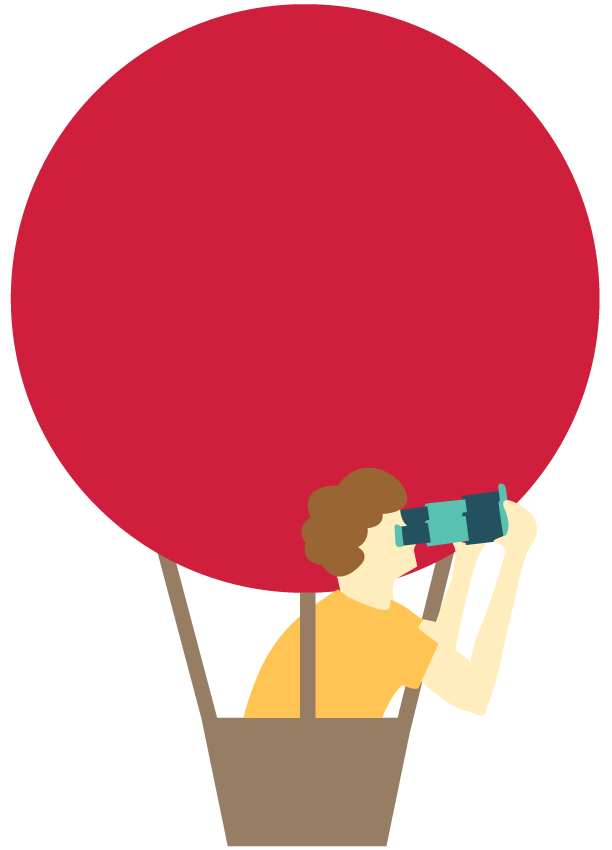 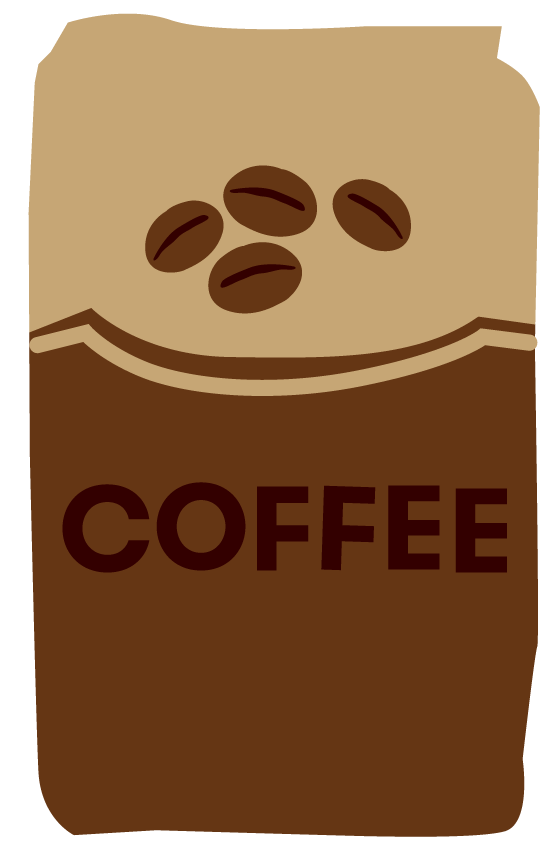 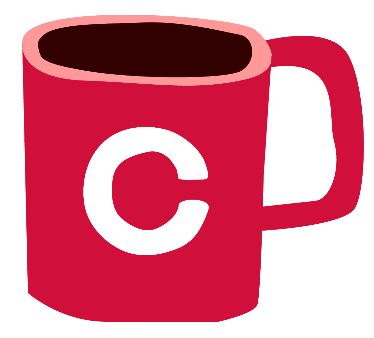 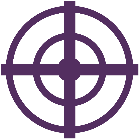 Specific Research Objectives and Delivery
1
Provide an accurate view of the market size within each market by outlet type to allow for a commonality on which to base the most basic of decisions and report back at a group level.
2
Thoroughly understand out of home coffee drinkers; where and why they they drink coffee s so as to identify their needstates and how they vary by time of day so as to develop a customer centric approach.
3
Develop a prioritisation framework to ensure an informed customer-centric portfolio; helping identify the pots of value and the nuances and intricacies of these target segments across markets culminating in meaningful strategies for each.
4
Establish where Bewley’s brands sit relative to competitors from a consumer and B2B customer perspective to give a 360 view of the brand and to provide a very clear vision for each market on where the brand could leverage opportunities and overcome threats.
5
Ensure delivery and communication of the complex procedures and results in a simple, clear and actionable way; making it easy for stakeholders and staff to understand and act on outcomes while having extensive complex data sets as back-up.
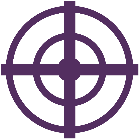 Specific Research Objectives and Delivery
1
1
Provide an accurate view of the market size within each market by outlet type to allow for a commonality on which to base the most basic of decisions and report back at a group level.
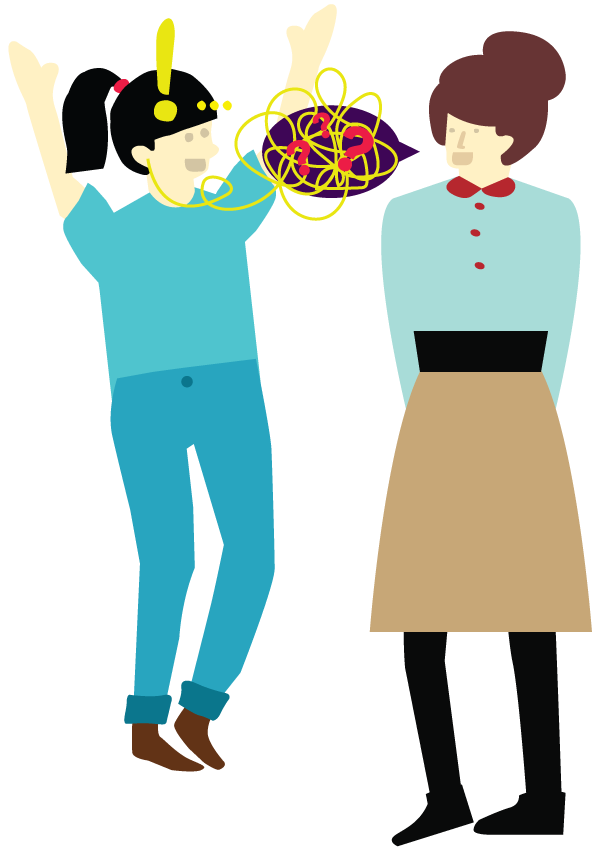 Specific Research Objectives and Delivery
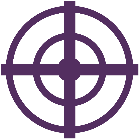 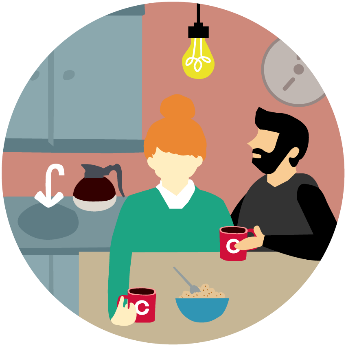 2
Thoroughly understand out of home coffee drinkers; where and why they they drink coffee s so as to identify their needstates and how they vary by time of day so as to develop a customer centric approach.
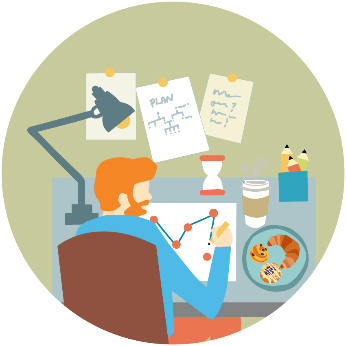 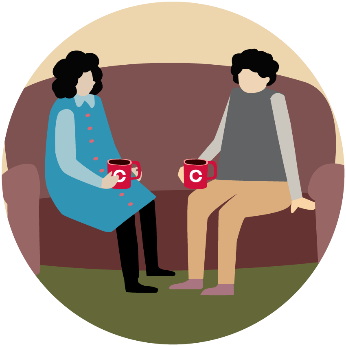 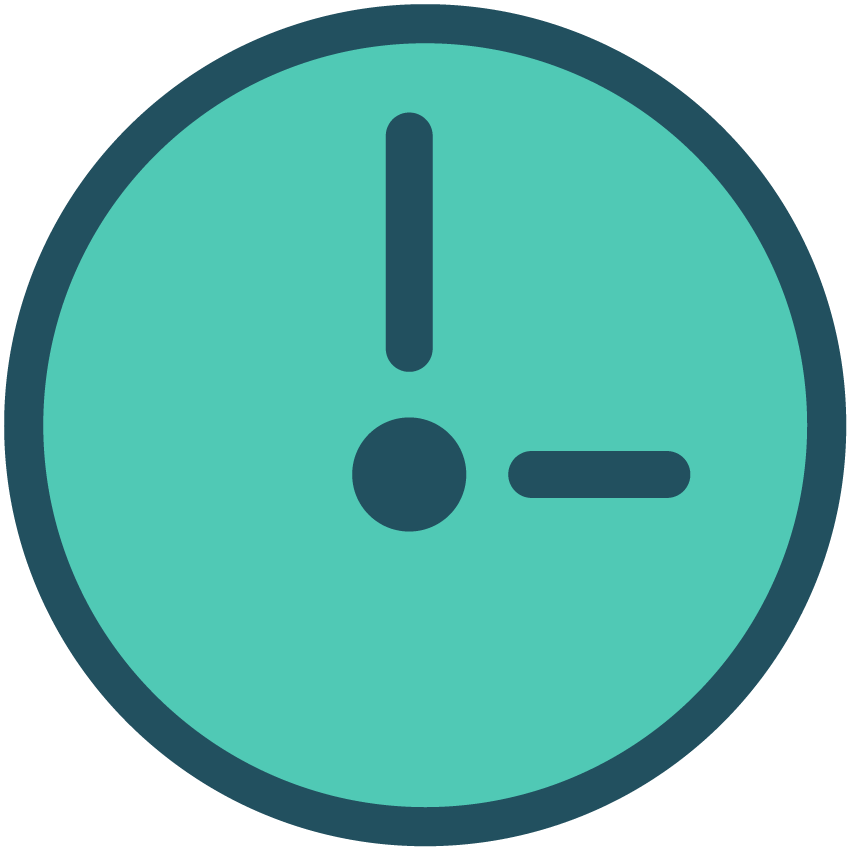 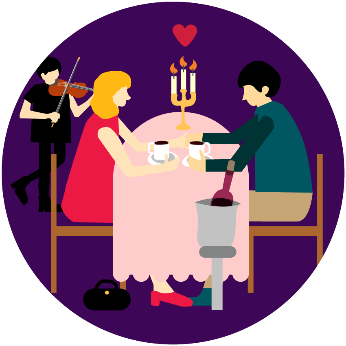 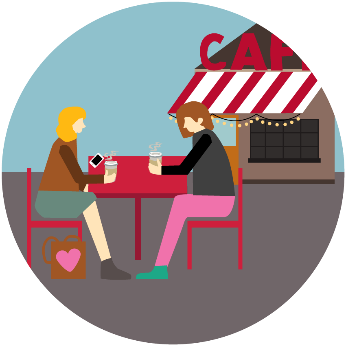 Specific Research Objectives and Delivery
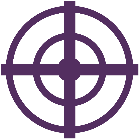 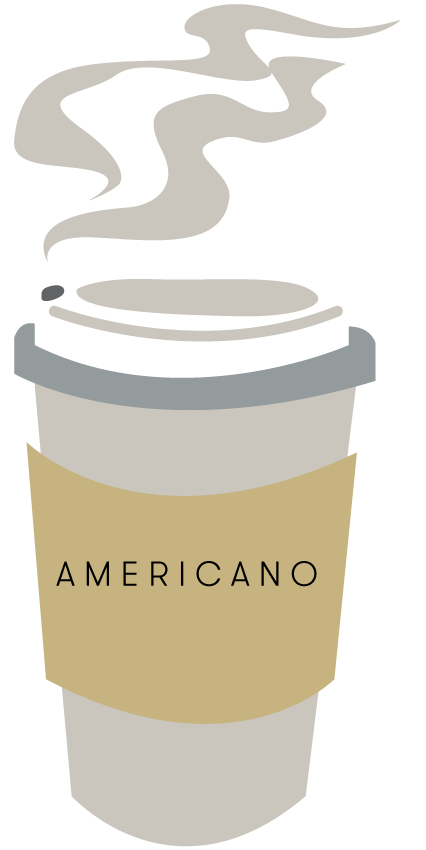 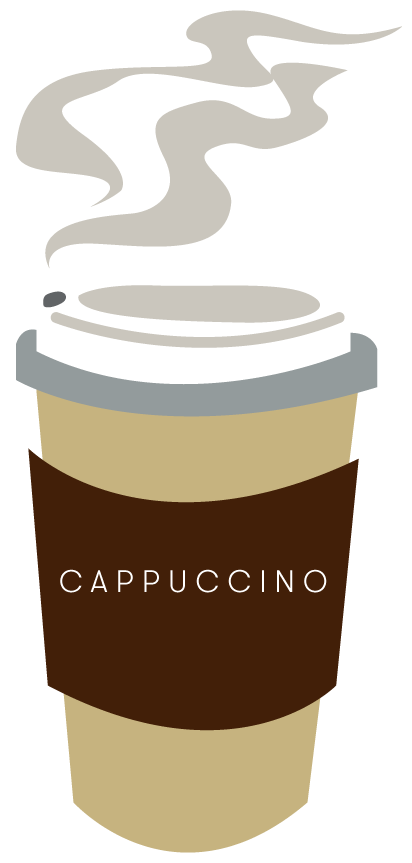 3
Develop a prioritisation framework to ensure an informed customer-centric portfolio; helping identify the pots of value and the nuances and intricacies of these target segments across markets culminating in meaningful strategies for each.
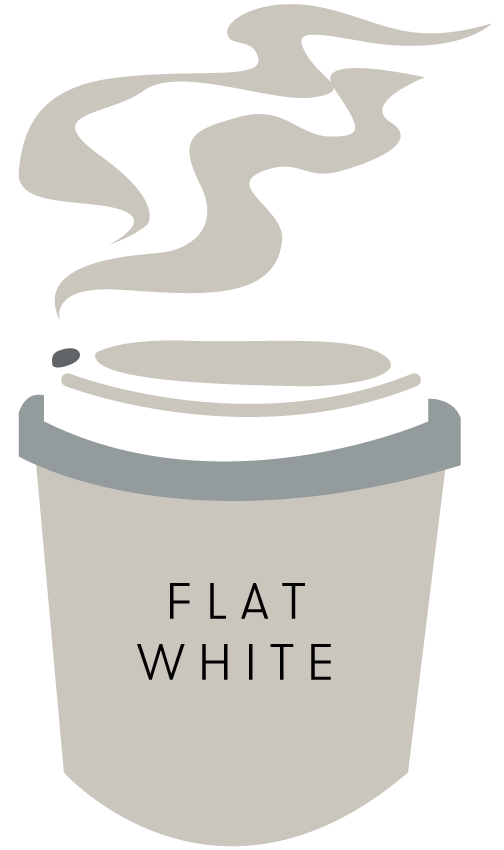 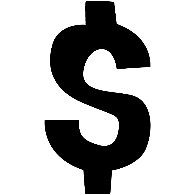 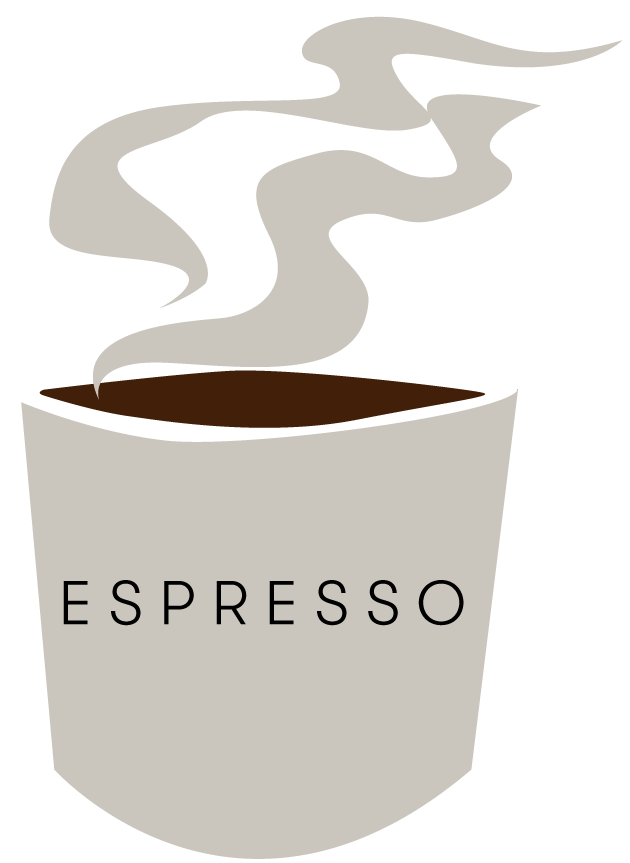 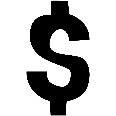 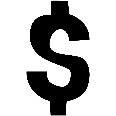 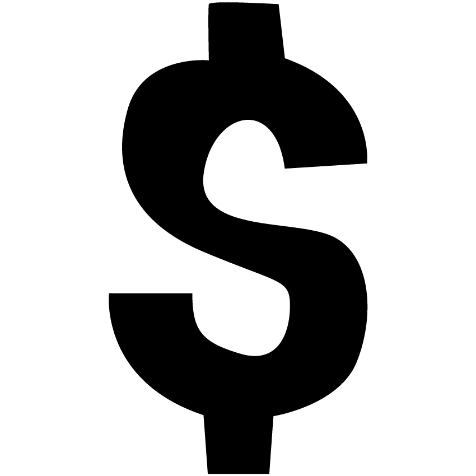 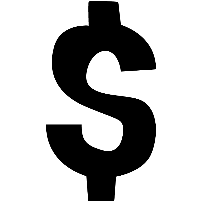 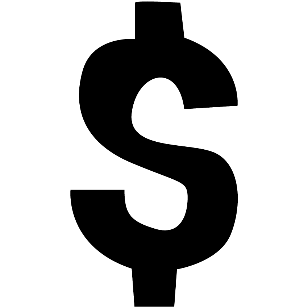 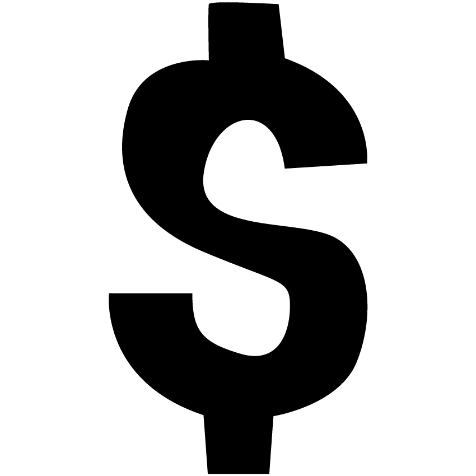 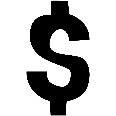 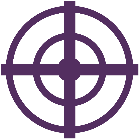 Specific Research Objectives and Delivery
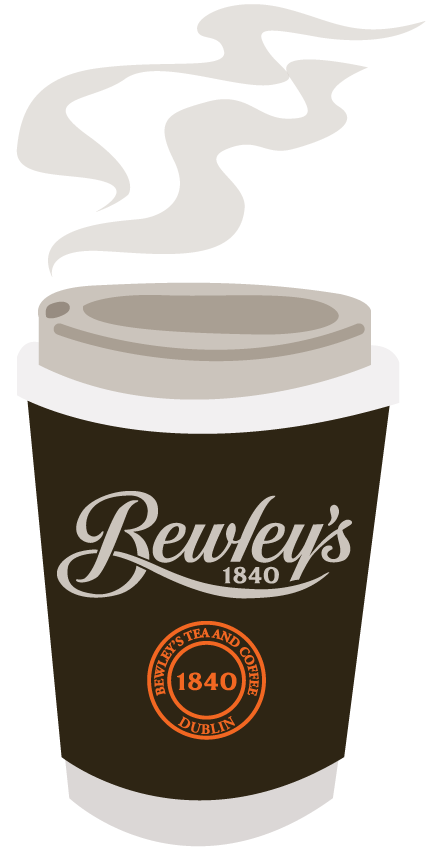 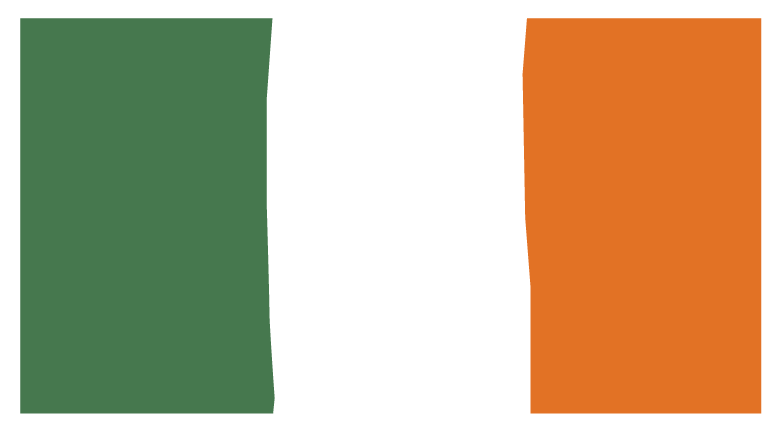 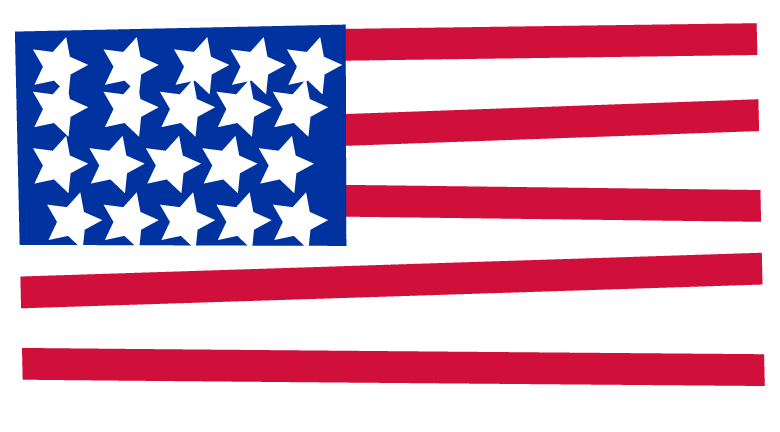 4
Establish where Bewley’s brands sit relative to competitors from a consumer and B2B customer perspective to give a 360 view of the brand and to provide a very clear vision for each market on where the brand could leverage opportunities and overcome threats.
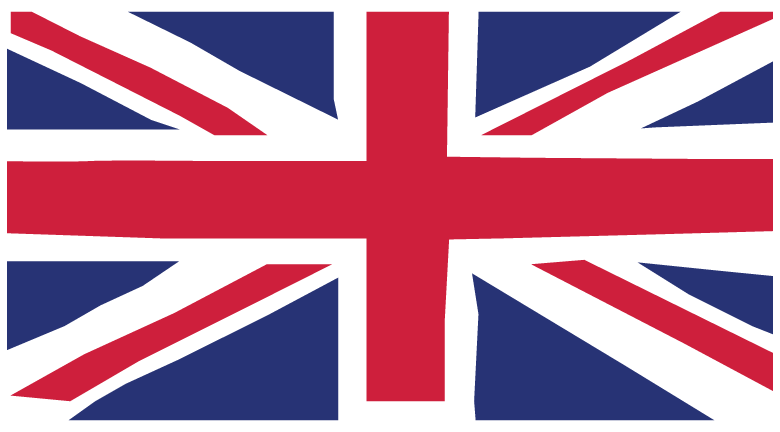 Specific Research Objectives and Delivery
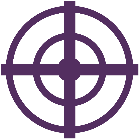 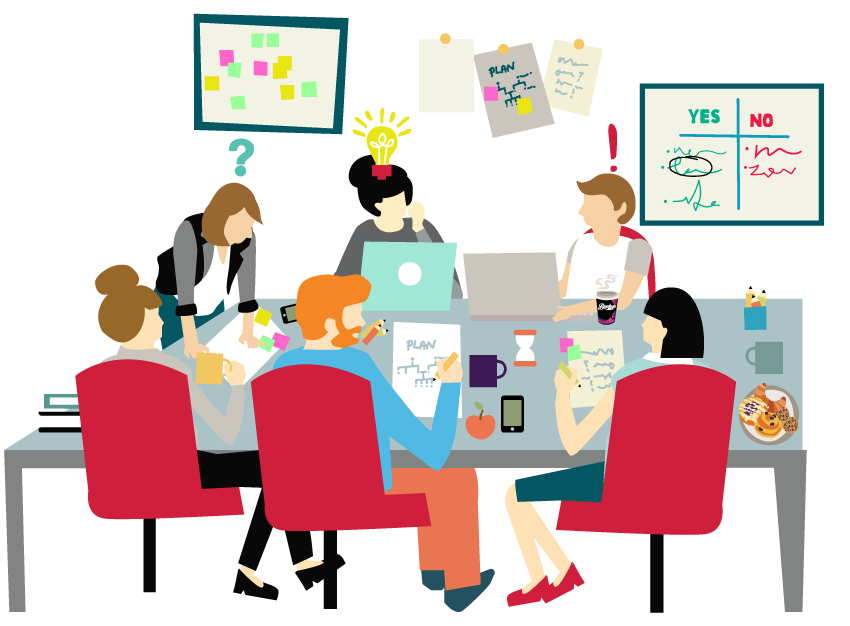 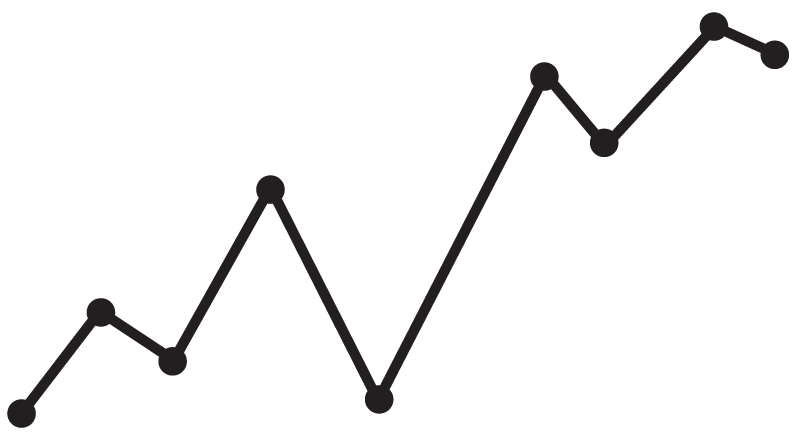 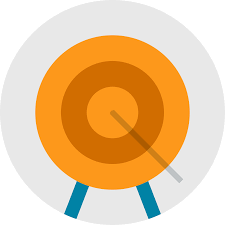 5
Ensure delivery and communication of the complex procedures and results in a simple, clear and actionable way; making it easy for stakeholders and staff to understand and act on outcomes while having extensive complex data sets as back-up.
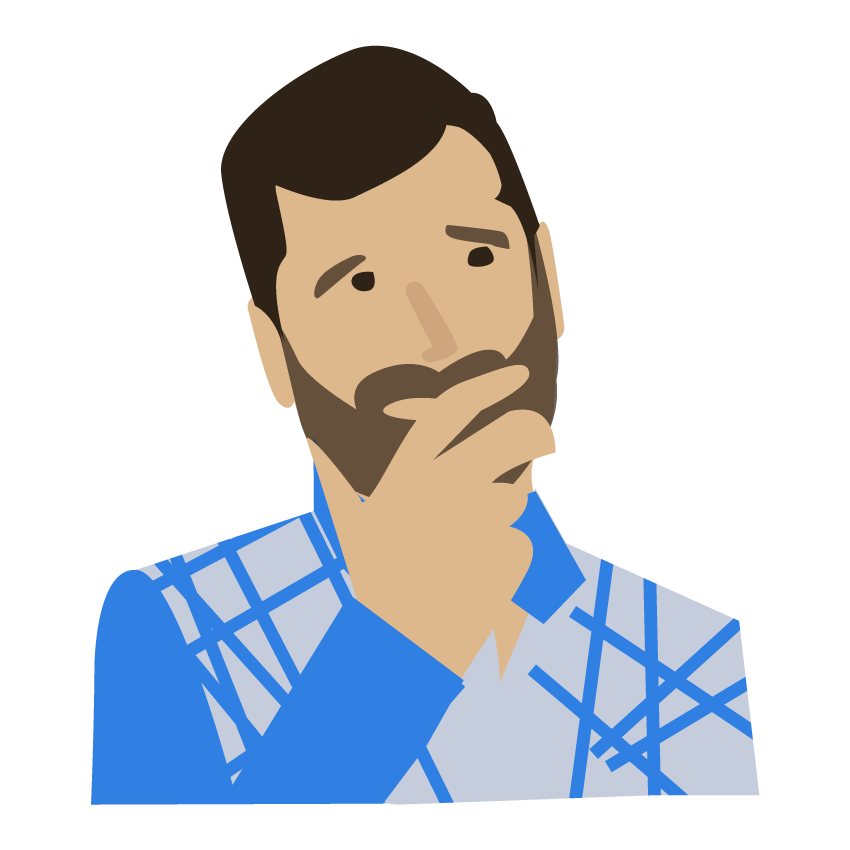 Outcomes and Learnings
1
Successful delivery of common language and terminology across the business allowing for aligned feedback at a group level.
2
Real clarity regarding the consumer, and the importance of prioritising consumer centricity within the business in order to unlock revenue.
3
The importance and value of aligning all thinking and insights together in a workshop session, to enable effective group strategy development
4
Highlighting the importance of bespoke products in the portfolio mix and providing direction for consumer focus so as to improve overall targets